Исследование функции на монотонность
Токарева Инна Александровна
МБОУ гимназия №1 г. Липецка
Постройте графики функций:
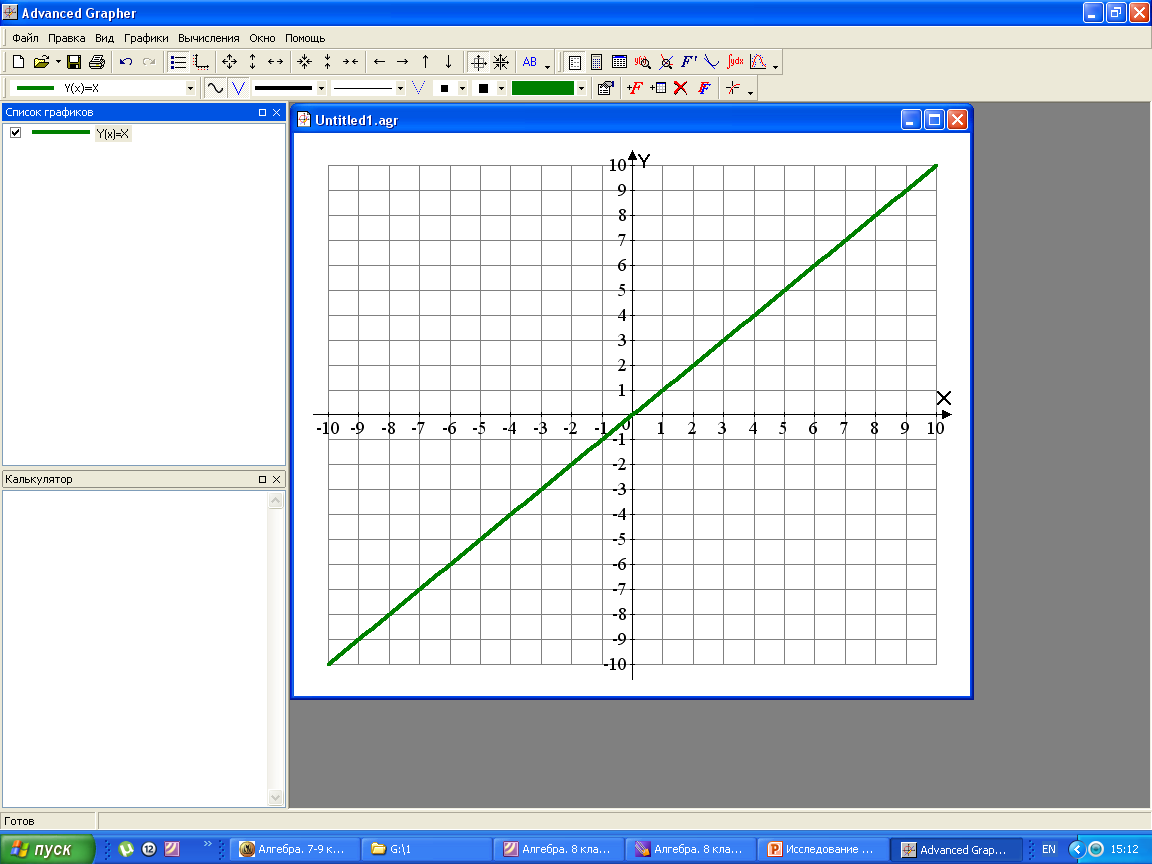 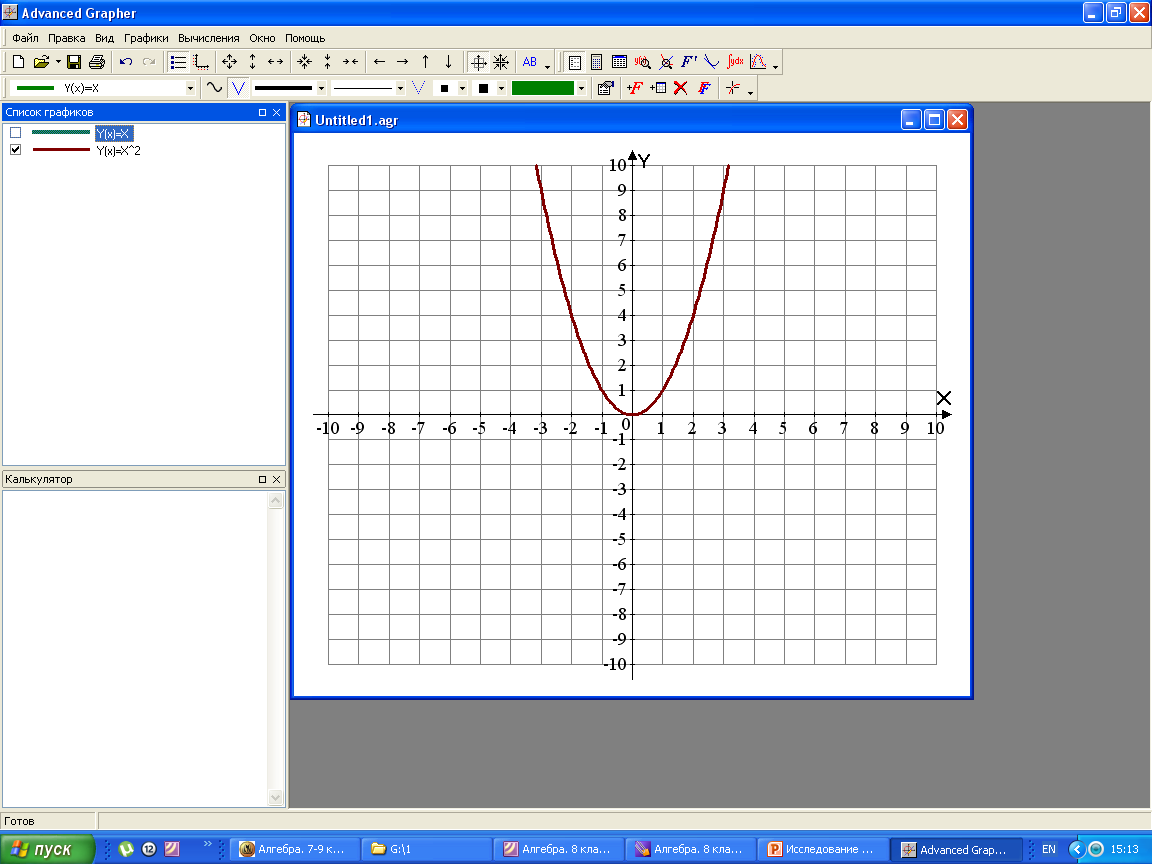 y=x
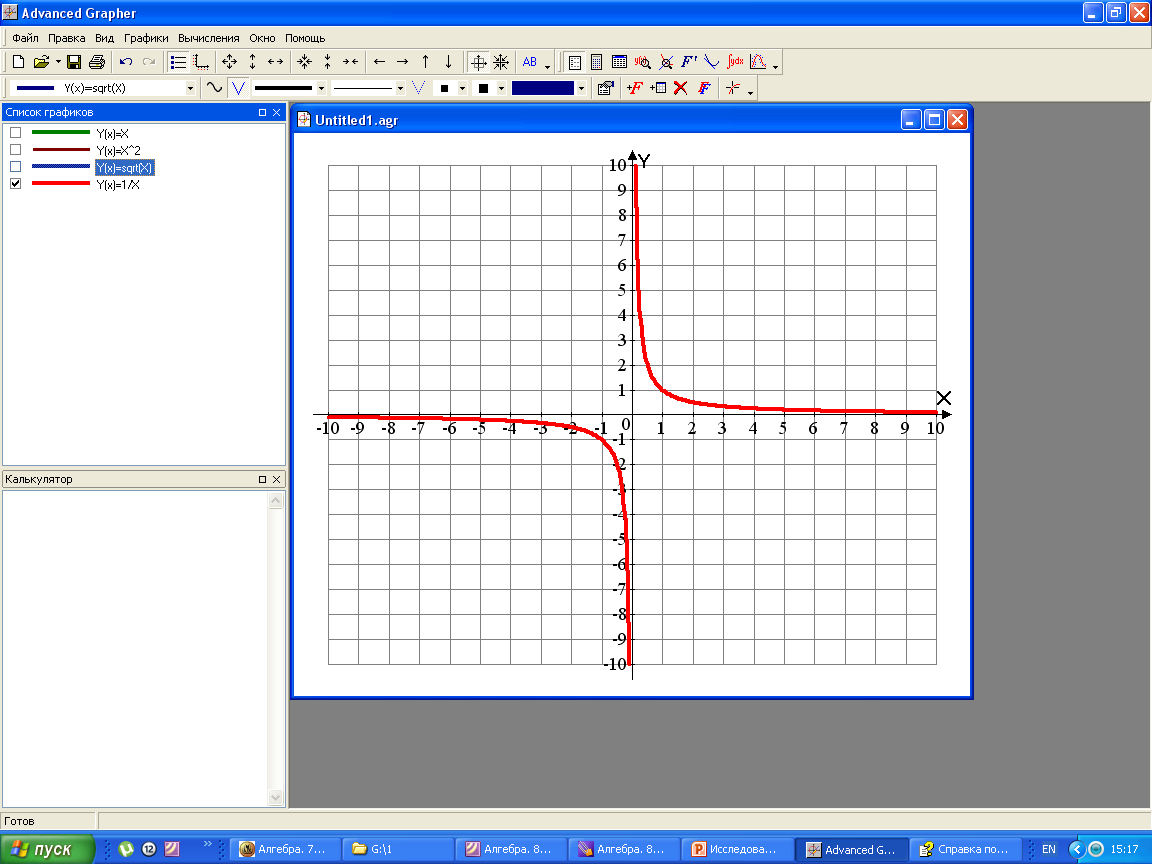 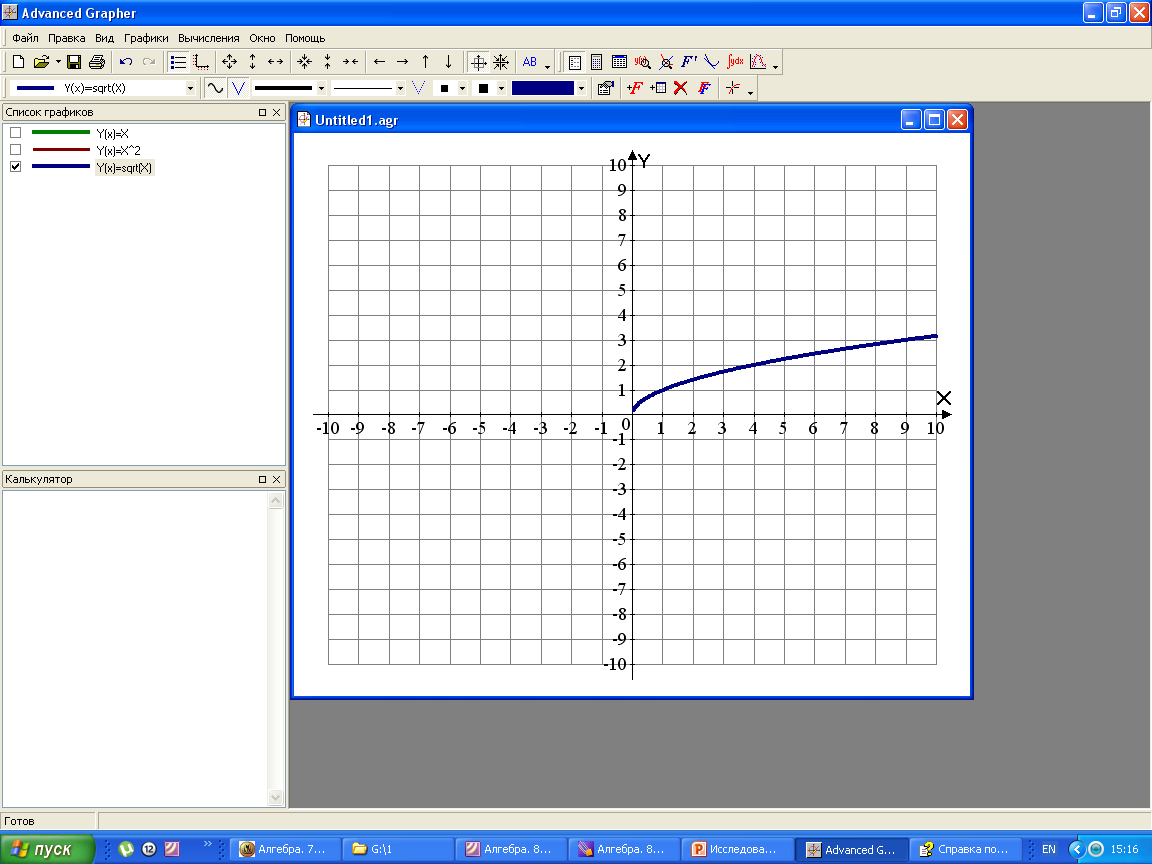 Возрастающая функция
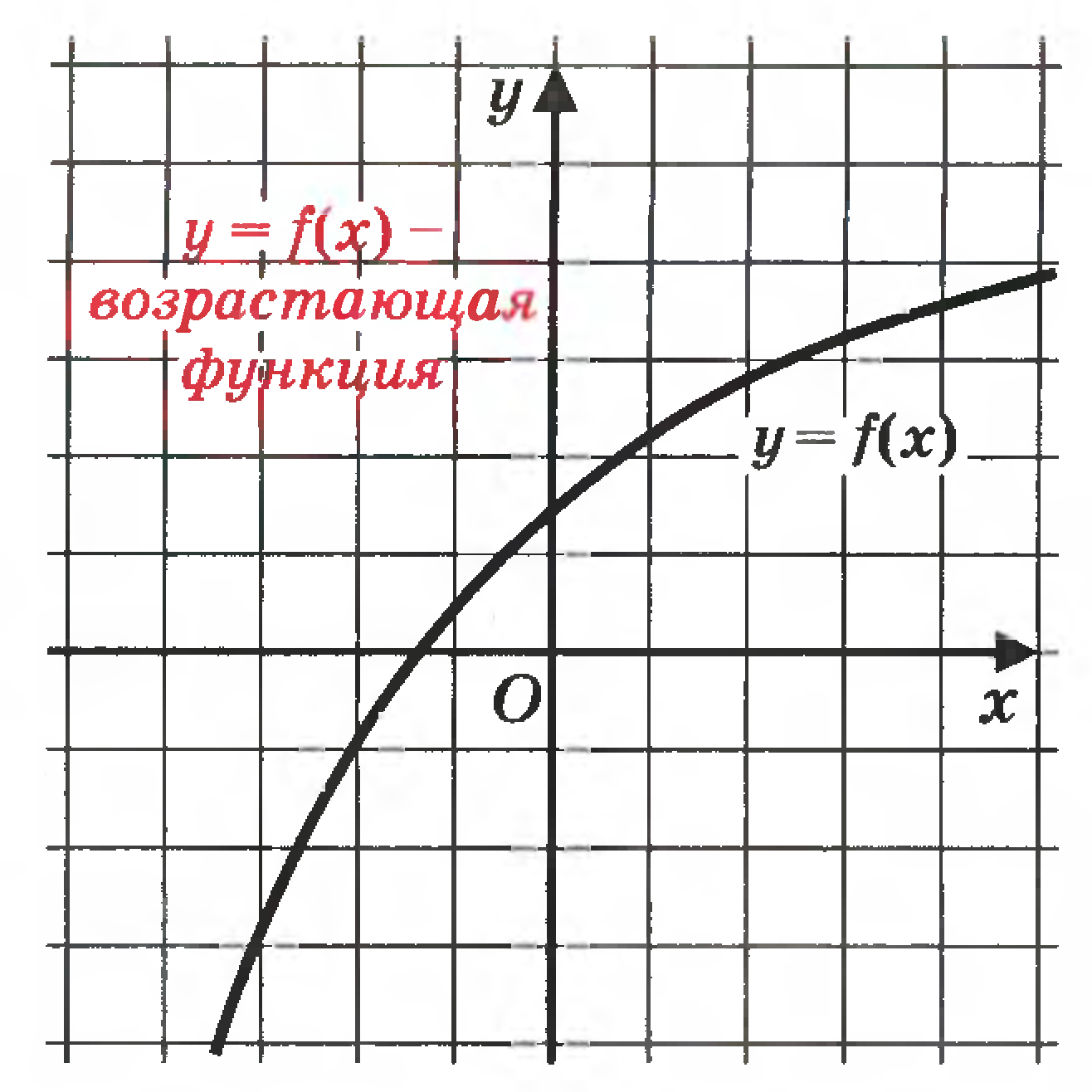 Функция возрастает, если 
большему значению аргумента 
соответствует
большее значение функции.
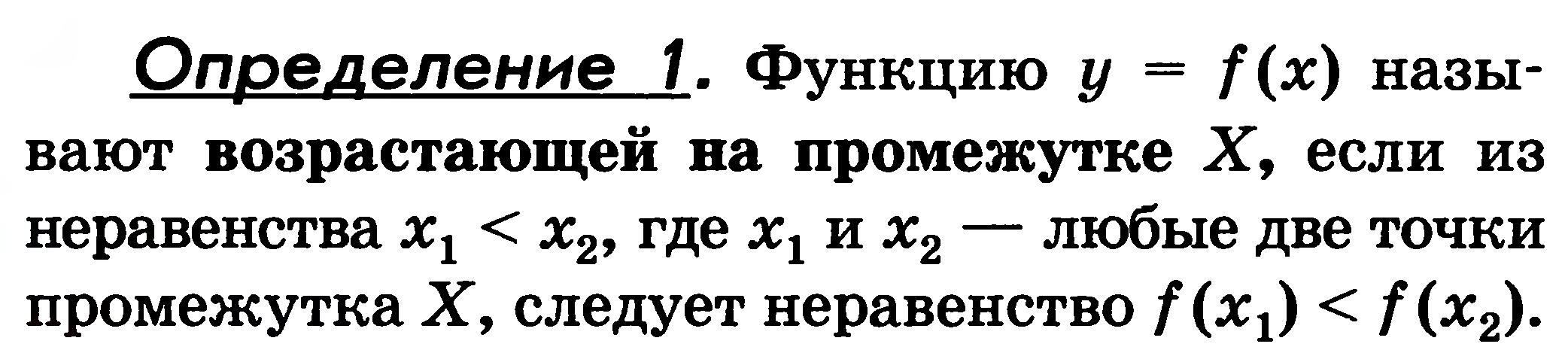 Убывающая функция
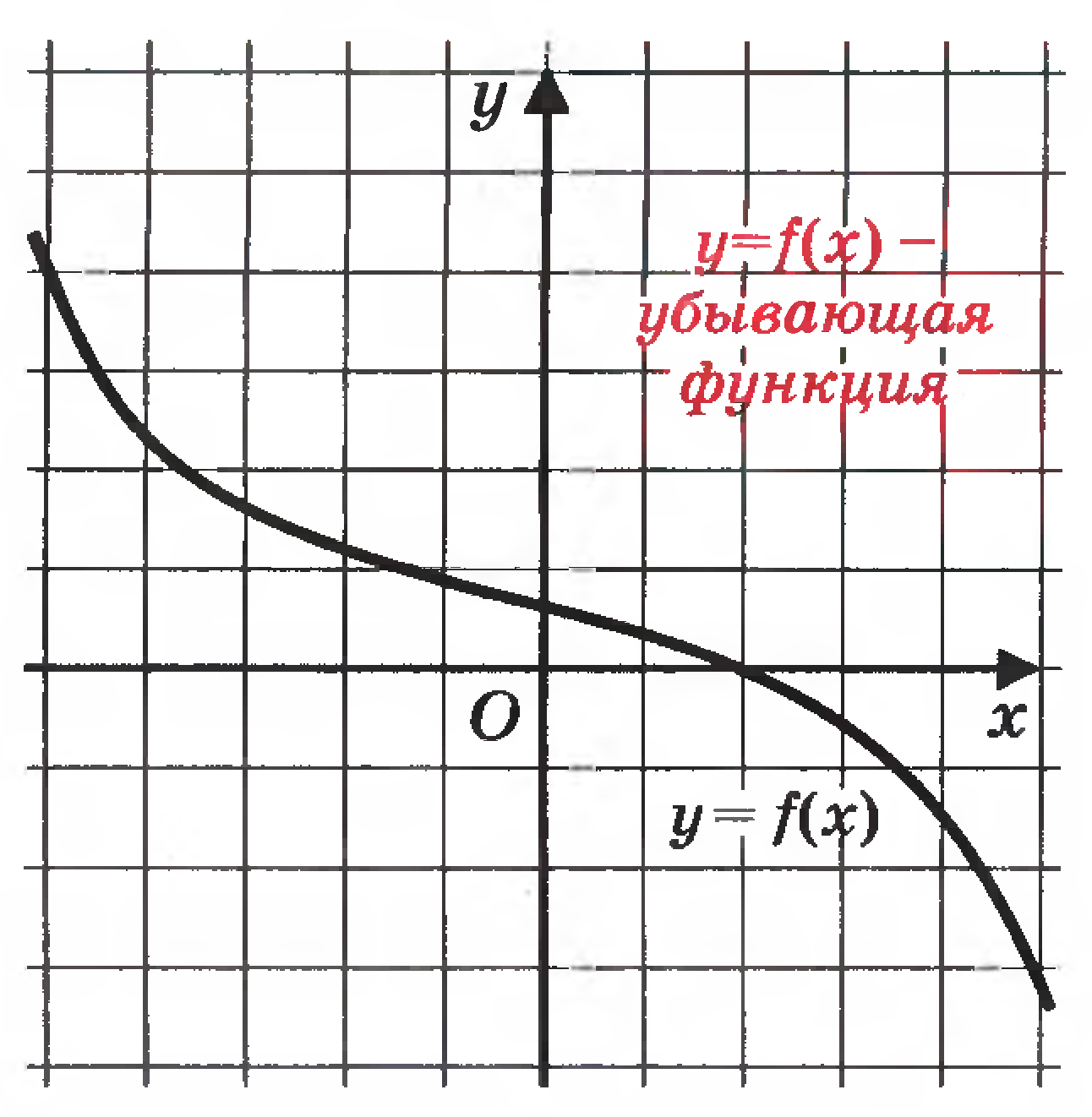 Функция возрастает, если 
большему значению аргумента 
соответствует
меньшее значение функции.
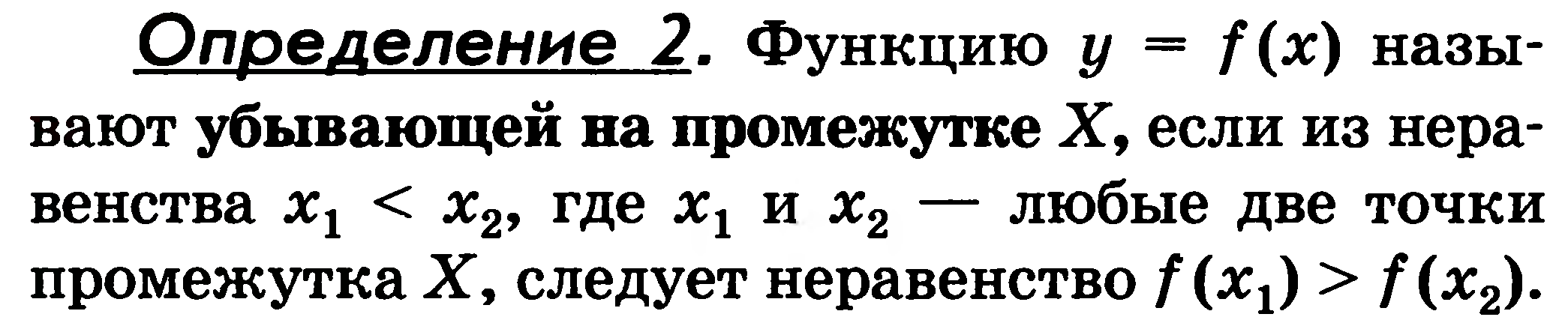 Возрастающая функция
Монотонная функция
Убывающая функция
Исследование функции на возрастание и убывание 
называют 
исследованием функции на монотонность
Рассмотрим эти функции на промежутке [1;3]
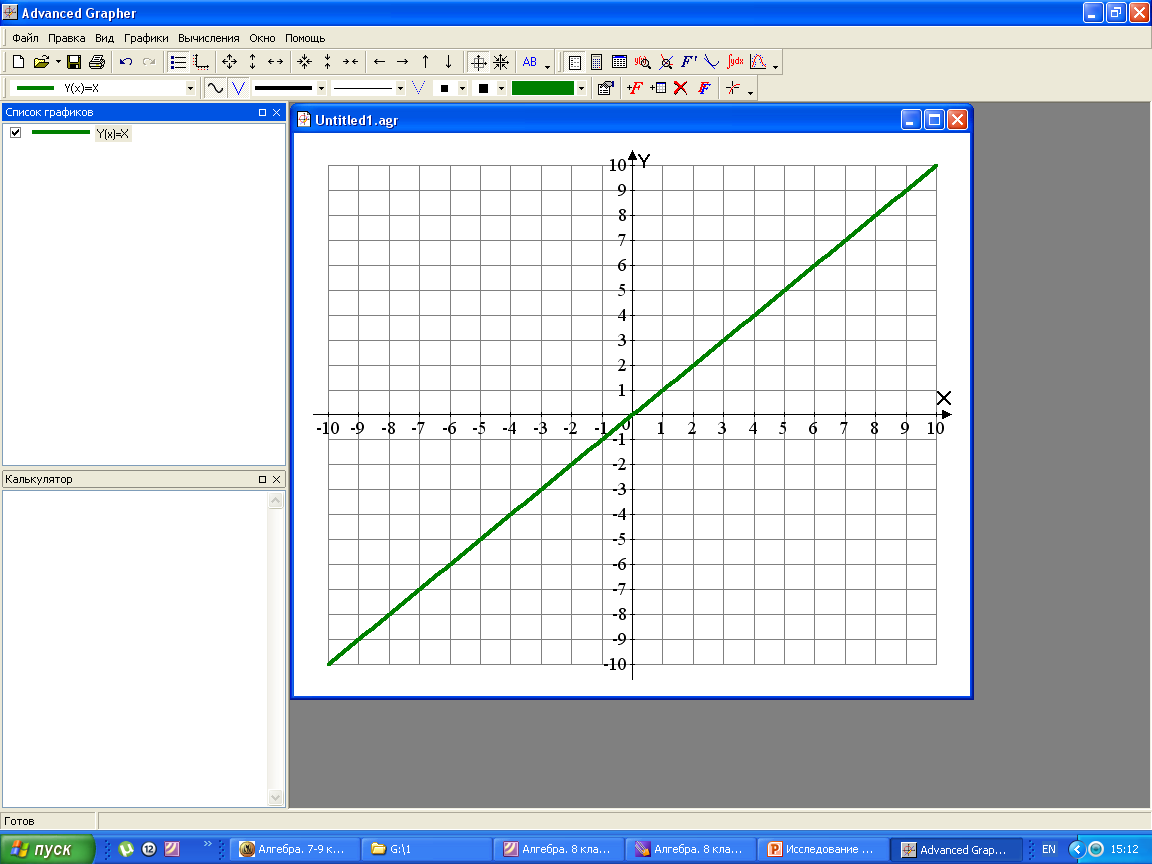 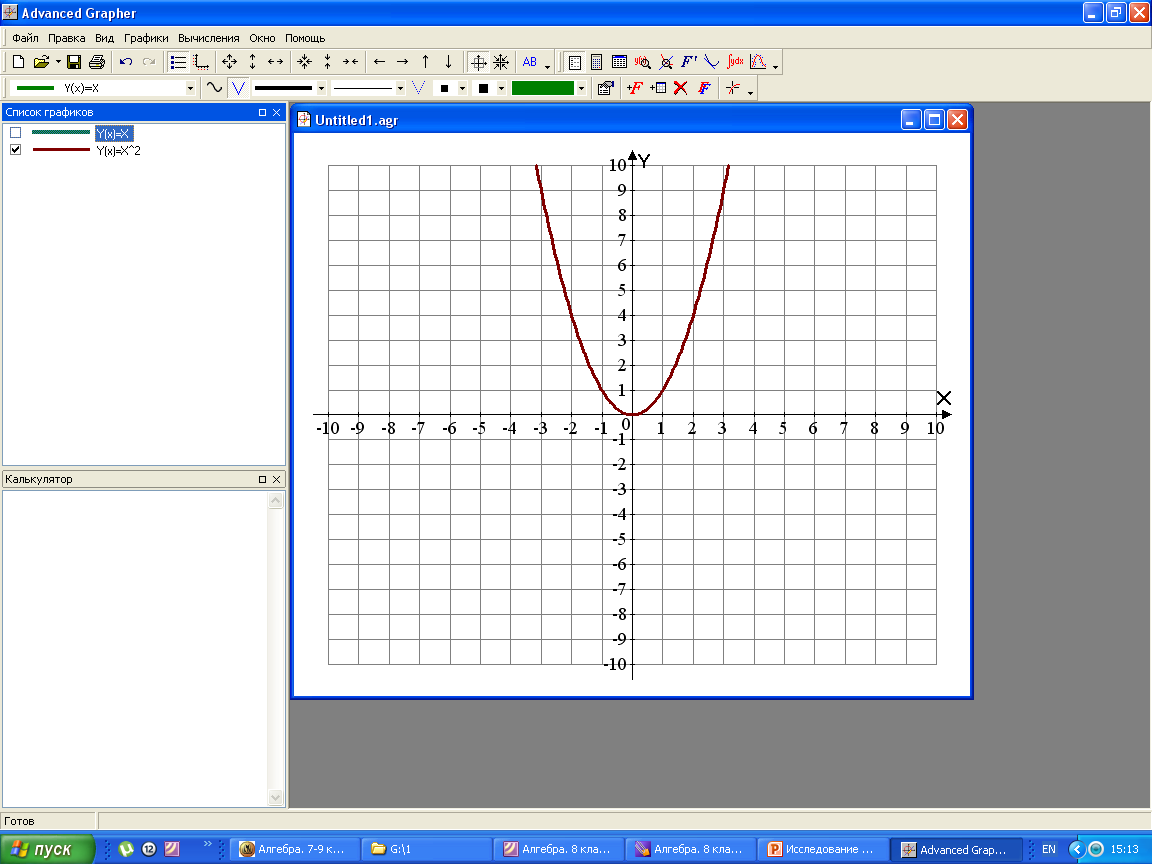 y=x
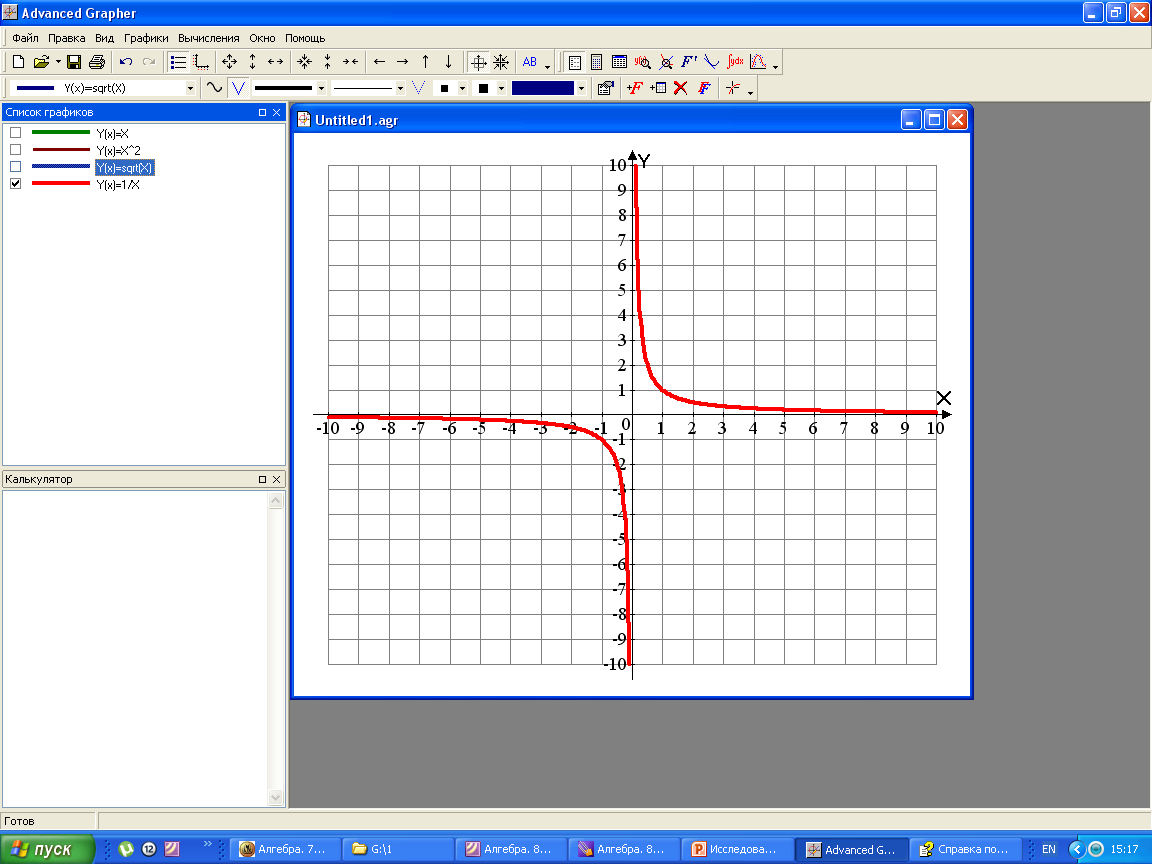 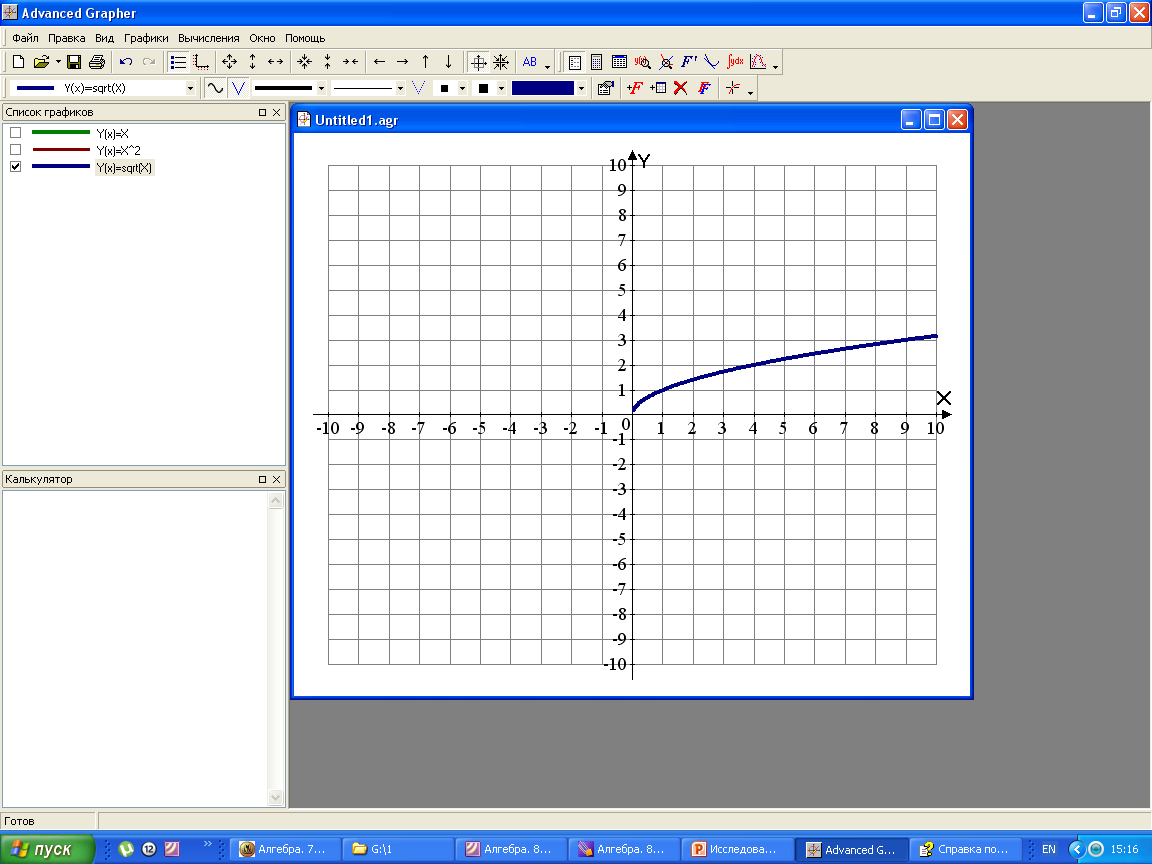